Pathology of Kidney and the Urinary tract
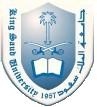 Dr. Amar C. Al-Rikabi
Dr. Hala Kassouf Kfoury
Lecture -2:
Pathology of pyelonephritis, Nephrolithiasis and Cystitis
Objectives
Definition
Distinguish types of infections of urinary tract- pyelonephritis urethritis, cystitis, ureteritis
Recognize the pathophysiology of the most common infections of the kidney and urinary tract
Complications of infections of the urinary tract
Infections of Urinary Tract
Upper Urinary tract
	Pyelonephritis- 
     Acute
     Chronic
	

Lower Urinary tract
	ureteritis
	cystitis
	urethritis
Route of infection
Ascending infection

This is the most common route of infection
Hematogenous infection
Predisposing conditions- acute pyelonephritis
Urinary tract obstruction, either congenital or acquired 
Instrumentation of the urinary tract 
Vesicoureteral reflux 
Pregnancy.. 
Gender and age.. 
Preexisting renal lesions, causing intrarenal scarring and obstruction 
Diabetes mellitus
Immunosuppression and immunodeficiency
[Speaker Notes: After the first year of life (when congenital anomalies in males commonly become evident) and up to around age 40 years, infections are much more frequent in females. With increasing age the incidence in males rises as a result of prostatic hypertrophy and instrumentation]
Complications -acute pyelonephritis
1 Papillary necrosis 
2 Pyonephrosis
3 Perinephric abscess
Acute on chronic pyelonephritis with numerous septic foci present in an already scarred kidney.
Acute pyelonephritis. There is a diffuse interstitial infiltrate with polymorphonuclear leukocytes.
Acute pyelonephritis marked by an acute neutrophilic exudate within tubules and interstitial inflammation
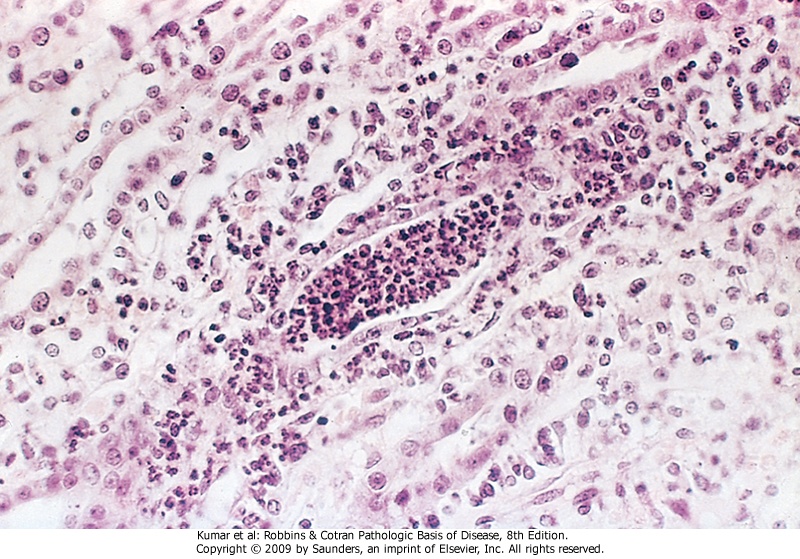 Renal tuberculosis secondary to hematogenous spread of tubercle bacilli.
Staghorn calculus in pelviureteric junction.
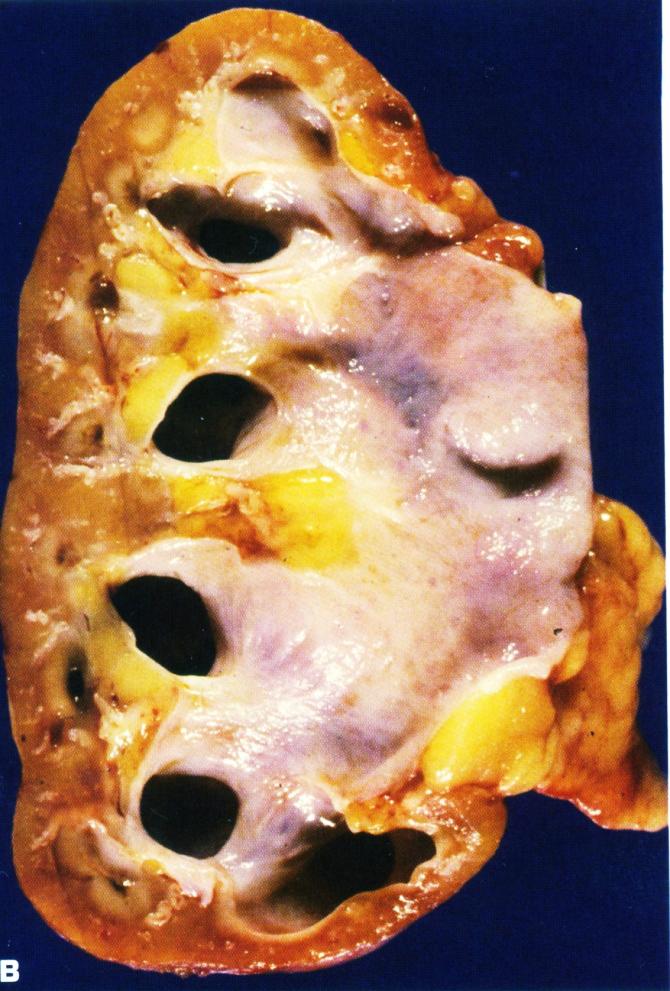 A. Bilateral hydronephrosis with acute on chronic pyelonephritis in a child due to urinary tract obstruction.
B. Hydronephrosis with thinned renal parenchyma in an adult kidney.
B. Healed pyelonephritis associated with vesicoureteral reflux has produced scarring of both poles of the kidney with calyceal distortion due to infection of the peripheral compound papillae.
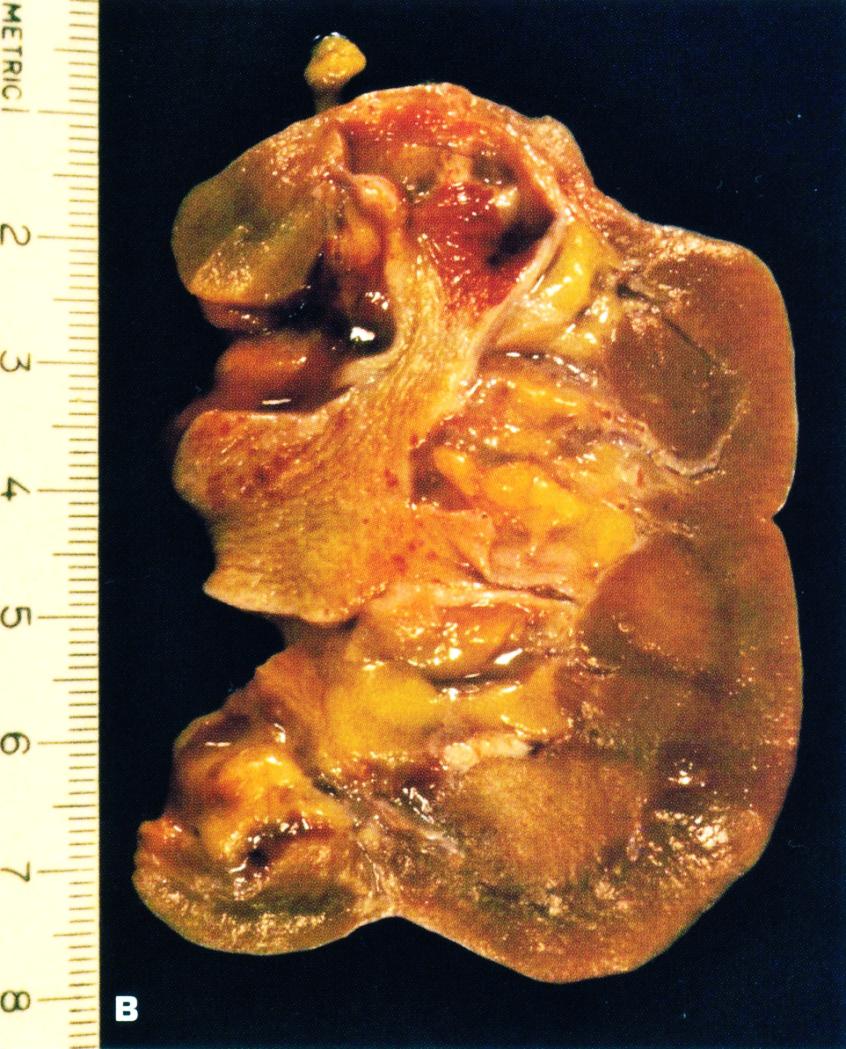 A. Board unshaped scar of healed pyelonephritis
Chronic Pyelonephritis
Chronic tubulo-interstitial inflammation and renal scarring associated with pathologic involvement of the calyces and pelvis.
An important cause of end-stage kidney disease.
Divided into two forms: 
      *   reflux-associated
      *   obstructive
Chronic pyelonephritis is a nonspecific interstitial infiltrate predominately with lymphocytes.
Chronic pyelonephritis.
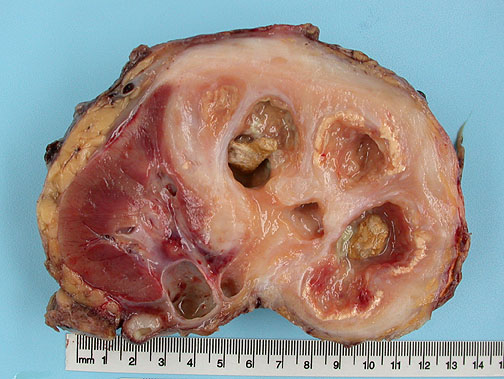 [Speaker Notes: Destruction of approximately 70% of the kidney. Numerous dilated calyces with yellow-brown calculi. The central necrotic areas are surrounded by dense fibrosis]
Chronic pyelonephritis: collection of chronic inflammatory cells here is in a patient with a history of multiple recurrent urinary tract infections.
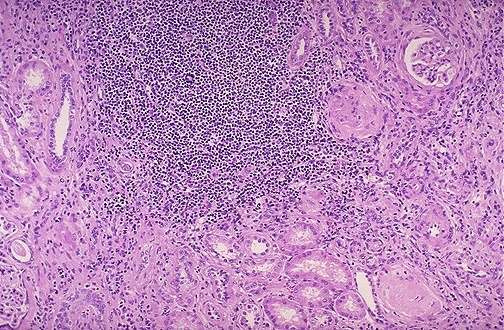 [Speaker Notes: Both lymphocytes and plasma cells are seen in this case of chronic pyelonephritis. However, the plasma cells are most characteristic for chronic pyelonephritis.]
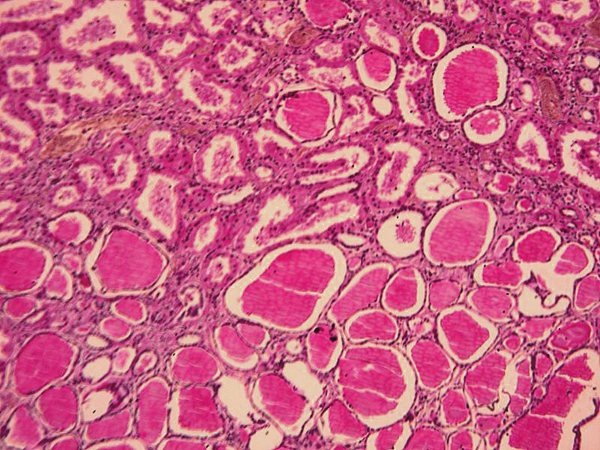 AIN. The mononuclear infiltrate is accompanying by abundant eosinophils and may have a granulomatous appearance.
AIN. Higher power of tubulitis demonstrating interstitial edema and invasion of the tubular epithelium by lymphocytes.
Urolithiasias
Types of stones in urinary tract
CALCIUM OXALATE and PHOSPHATE  (70% )
Magnesium ammonium phosphate (15-20%)
      (Struvite stone)
URIC ACID & URATE   (5-10%)
CYSTINE (1-2%)
Definition-UTI
UTI: the finding of microorganisms in bladder urine with or without clinical symptoms and with or without renal disease
Significant bacteriuria: the number of bacteria in the voided urine exceeds the number that can be expected from contamination (i.e. ≥ 10⁵ cfu/ml)
Clinical features of UTI
Cystitis
Frequency
Urgency
Dysuria – painful voiding
 suprapubic Pain
Cloudy or foul-smelling
     urine
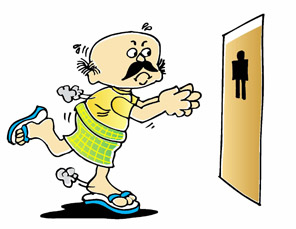 Symptoms urolithiasis
Pain in the lower back part or in the lower abdomen, which might move to the groin. Pain may last from hours to minutes.
Nausea, vomiting
Blood in urine 
Burning during urination, foul smell in urine, chills, weakness and fevers for urinary tract infection.
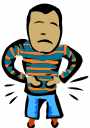 Acute and Chronic Cystitis: Etiology
Women are more likely to develop cystitis
Tuberculous cystitis is always a sequel to renal TB
Candida albicans 
Schistosomiasis (Schistosoma haematobium)), 
Chlamydia, and Mycoplasma may also cause cystitis. 
Predisposing factors include bladder calculi, urinary obstruction, diabetes mellitus, instrumentation, and immune deficiency. 
Finally, irradiation of the bladder region gives rise to radiation cystitis.
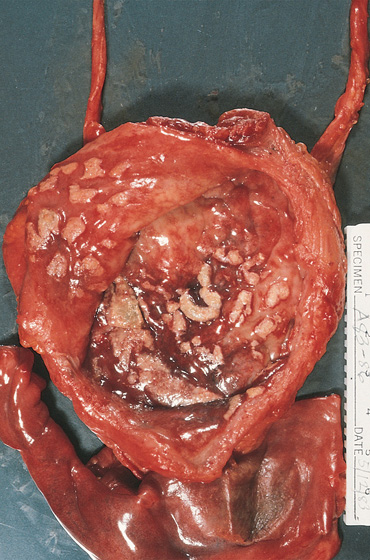 Cystitis with malakoplakia

Peculial inflammatory reaction 
chacakterized by 
soft, yellow, 
plaques 3-4 cm in diameter
and histologically 
by foamy 
macrophages
Slide 22.6
Acute inflammation of the urinary bladder.
Multiple acquired diverticula (arrows) lie between hypertrophied muscular bundles in a hypertrophied bladder of the patient who had severe prostatic hyperplasia.